GBM #3
Tau Beta Pi - 3/11/2015
TBP - Active Status
5 Social hours
5 Service hours
Attend Initiation
Engineers Week!
Thank you everyone for your participation and help!
T-shirts are still for sale - $5
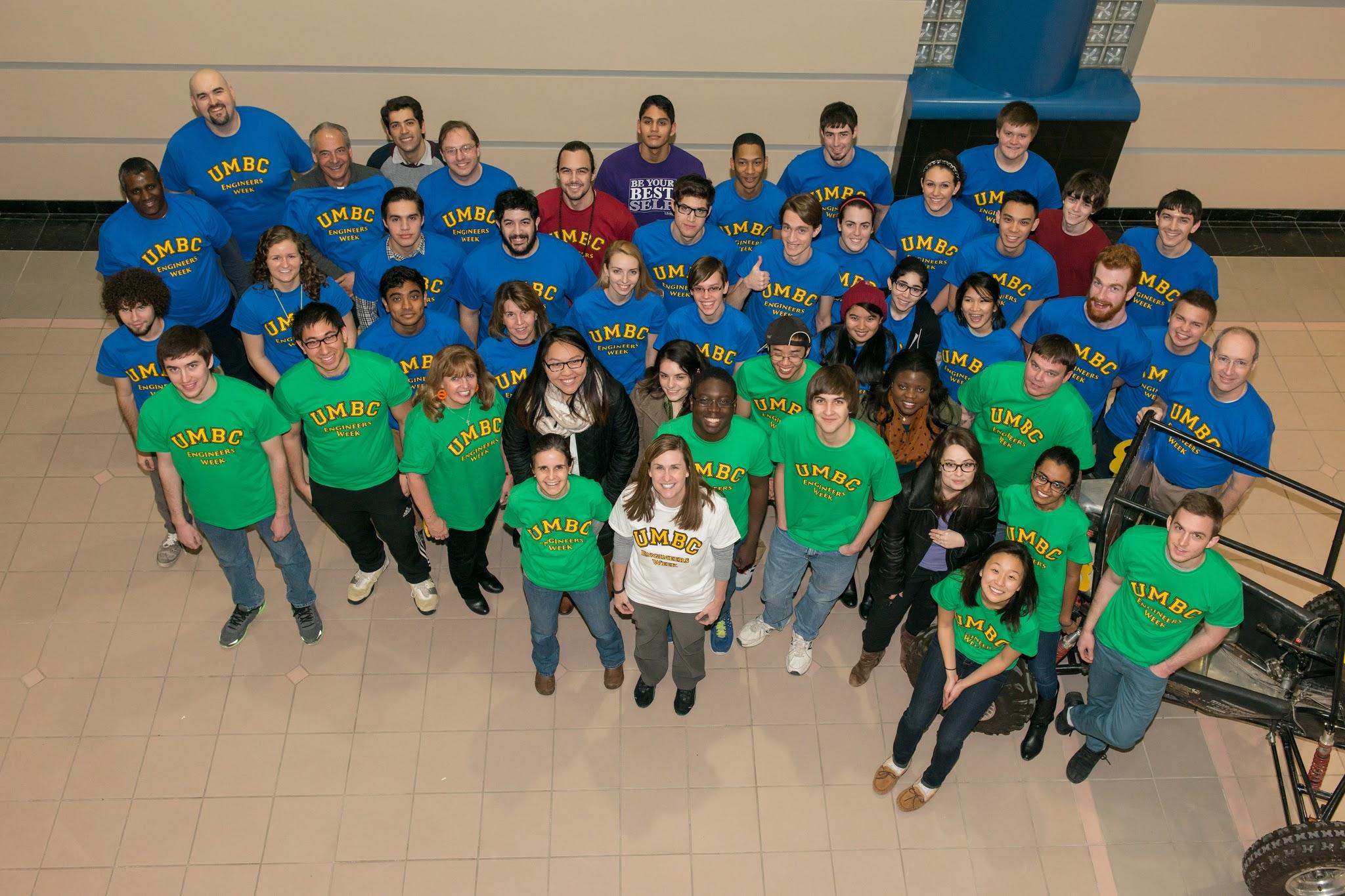 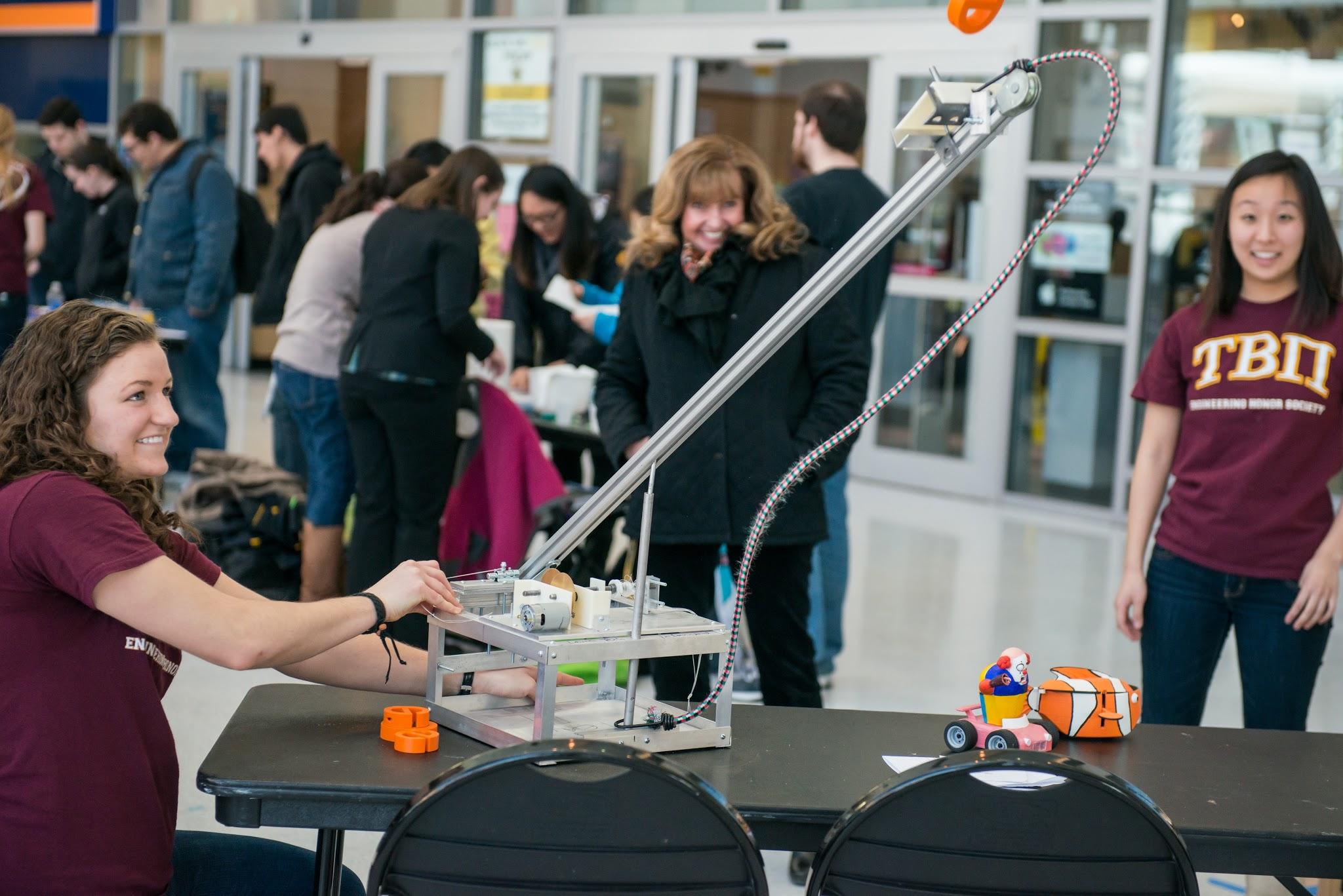 photo by Marlayna Demond for UMBC
photo by Marlayna Demond for UMBC
Updated: Social Events!
UMBC Movies
The Hobbit: Battle of the Five Armies  3/26 - 3/28
Into the Woods  4/9 - 4/11
American Sniper  4/16 - 4/18

Game Day - March 13 @ 1-3 PM in ENGR 112
	There’s gonna be pie & pizza!
Laser Tag (TBD)
Orioles Game - April 24 @ 7:05 PM (Student Night!!)
Pi Day - March 13th
12-1 PM in the Engineering Atrium!
Pie a Professor, Pizza Pie & Games, Pie Raffles and more!
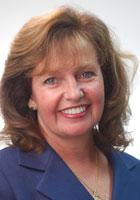 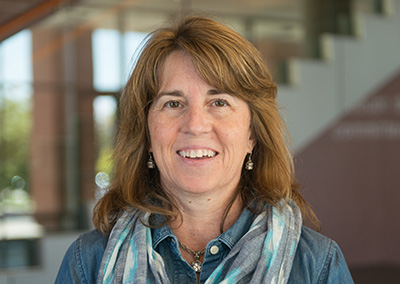 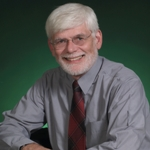 Service/Tutoring
Blood drive - service opportunity Apr. 29th

-If you are interested in tutoring, please fill the form or speak to me in person.
TBP T-Shirts
Available for $10 cash please
Just restocked on all sizes!
Contact Victoria Yun at vyun1@umbc.edu if you would like a shirt

Wear it to GBMs!
Next GBM = April 1st
ITE 102 - 12:00pm